Unit 6
Would you like to take a trip?
WWW.PPT818.COM
1
2
3
4
lead—in
Crossing the river
Monster hunt
Let's wrap it up
this or that
these or those
1
Lead-in
this or that
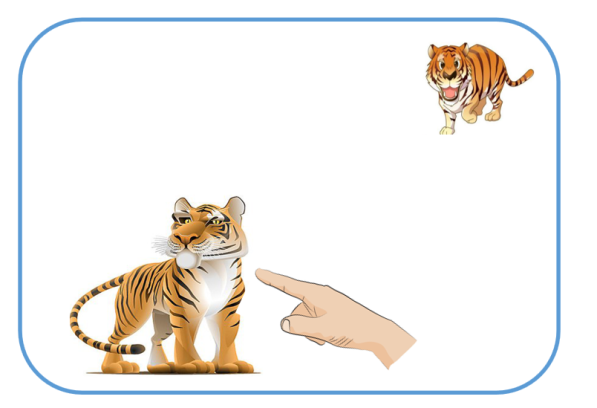 this
this 这个 表示近；
this or that
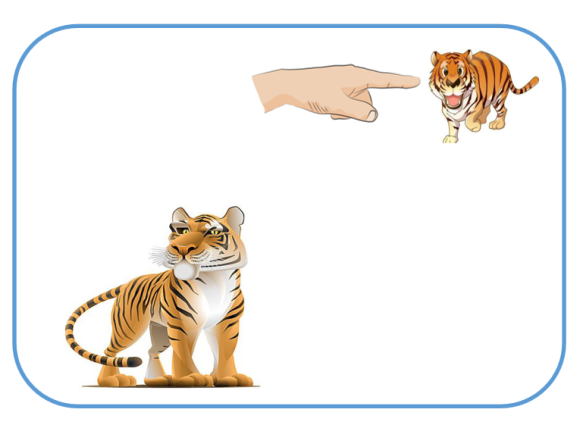 that
that 那个表示远；
these or those
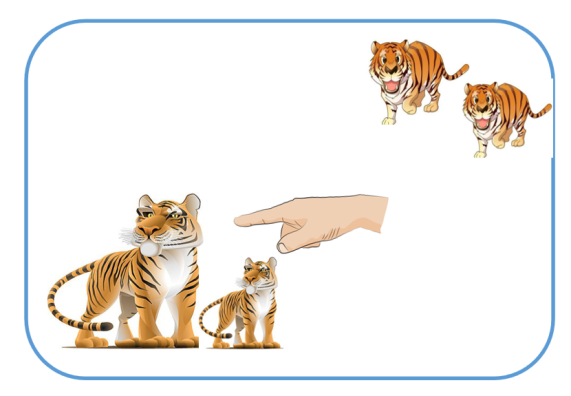 these
these 这些 表示近；
these or those
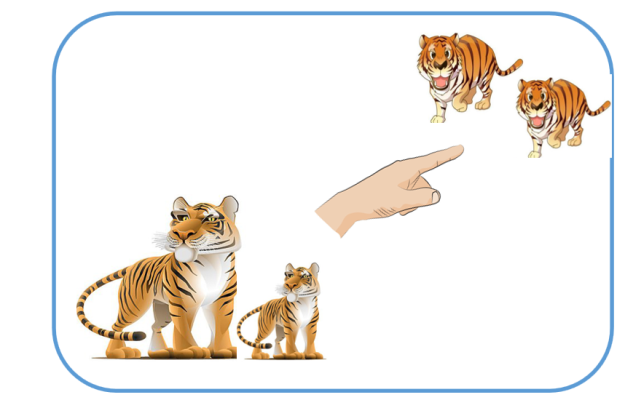 those
those 那些 表示远；
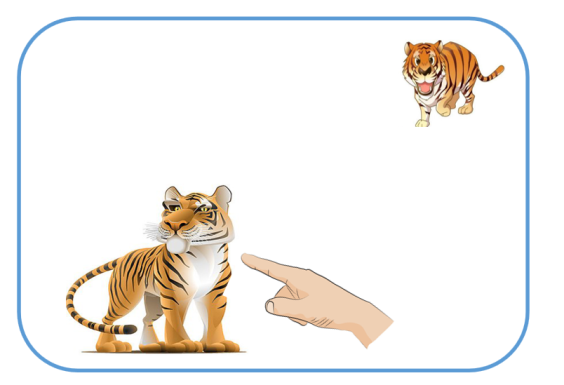 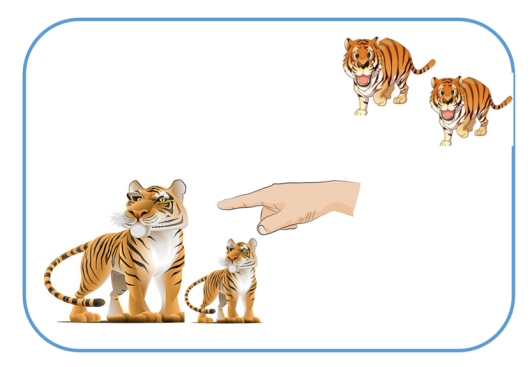 this和these都是指向近处
this数量上是等于1
these数量上大于1
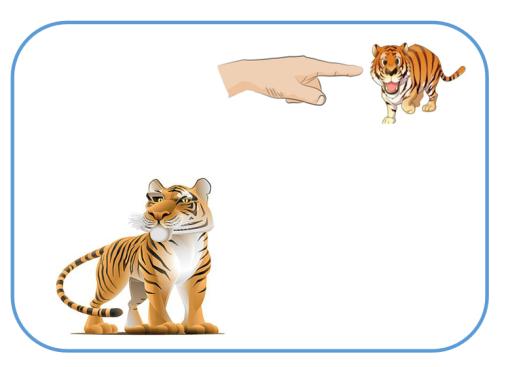 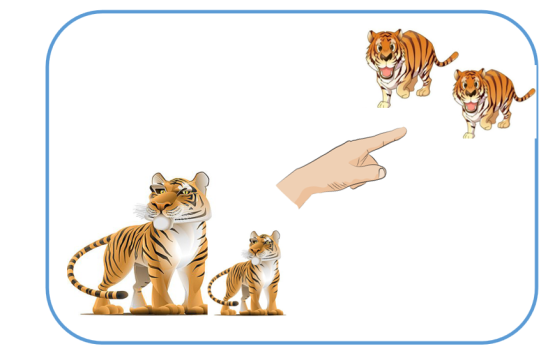 that和those都是指向远处
that数量上是等于1
those数量上大于1
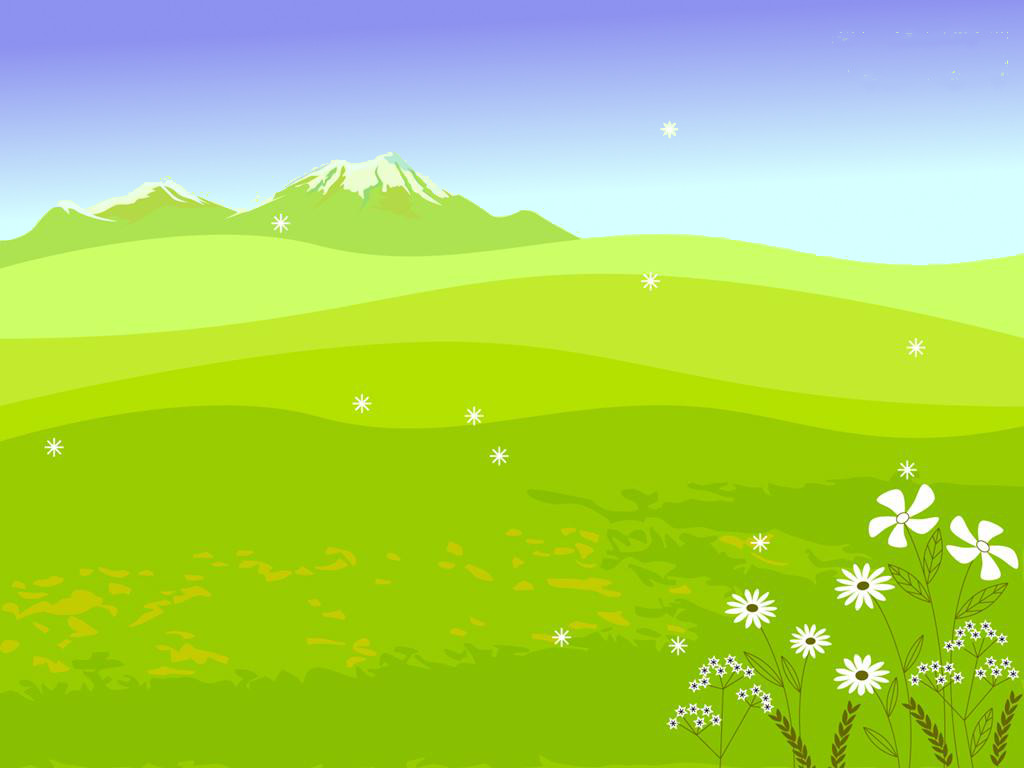 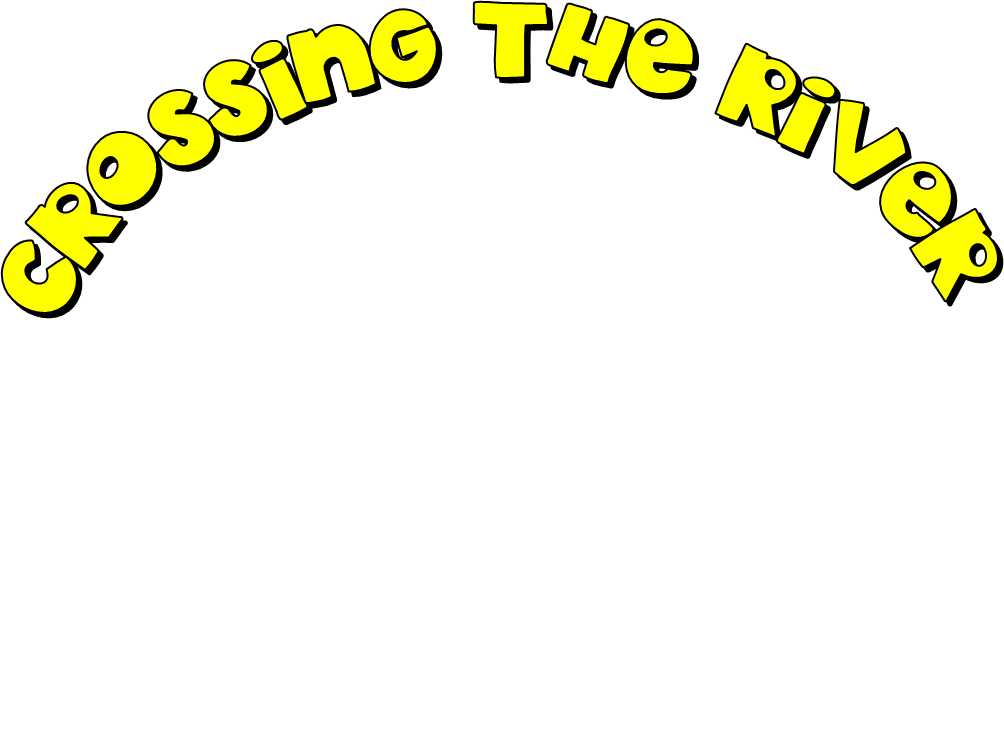 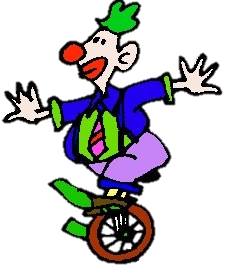 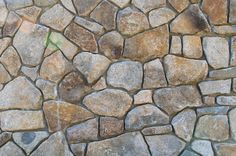 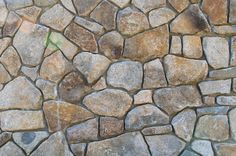 this or that
these or those
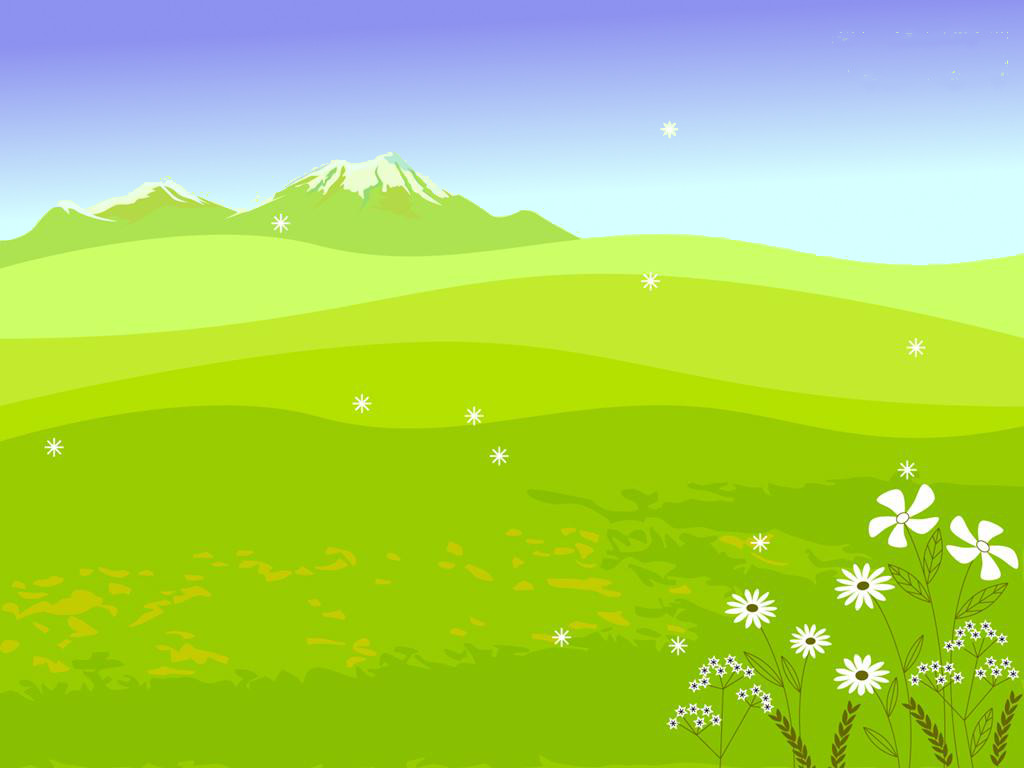 those
these
This
_______ is my blue cap.
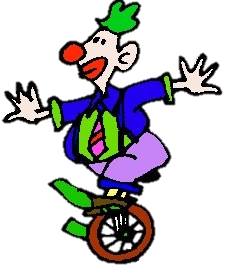 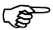 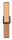 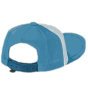 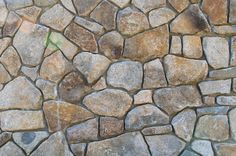 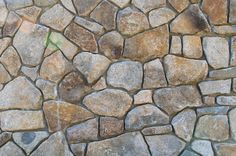 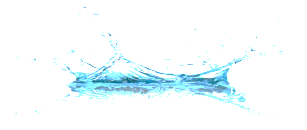 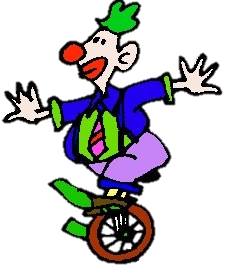 this
that
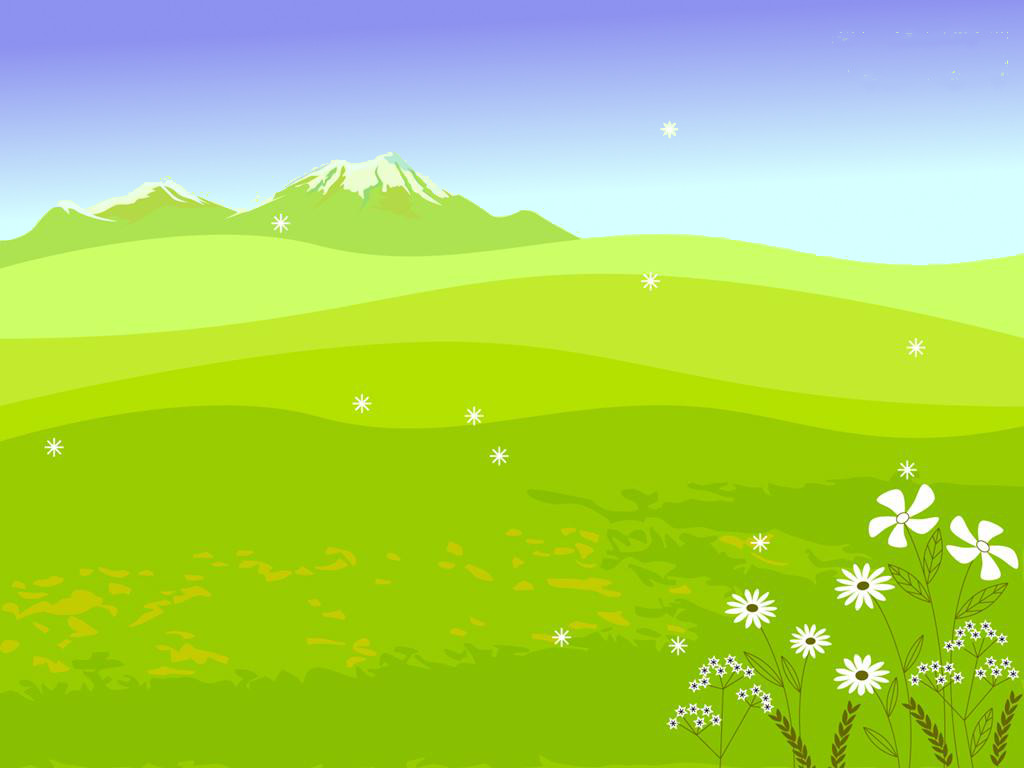 these
this
That
_______ is my white T-shirt.
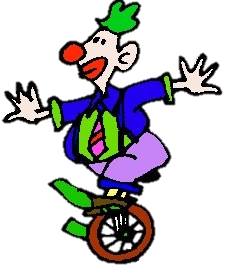 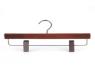 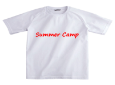 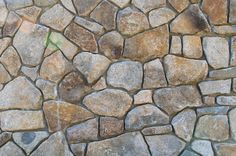 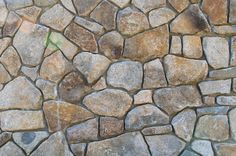 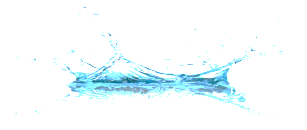 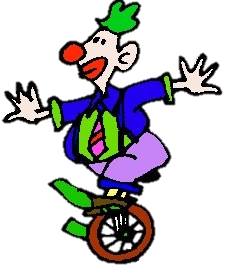 those
that
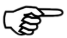 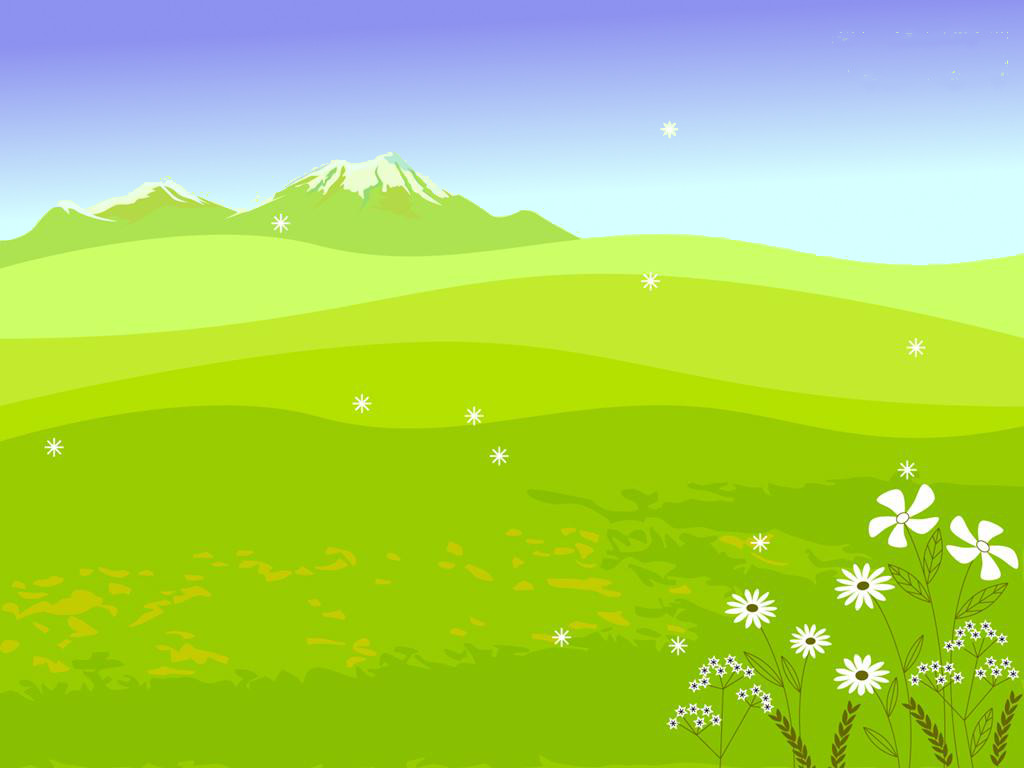 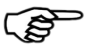 those
this
These
_______ are my blue socks.
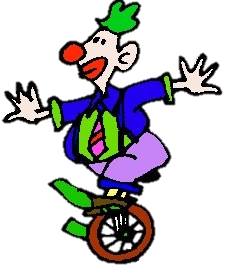 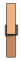 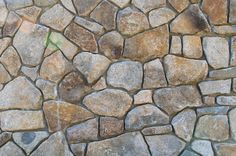 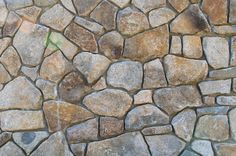 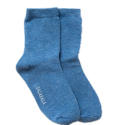 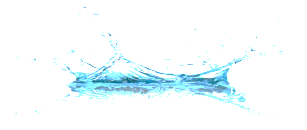 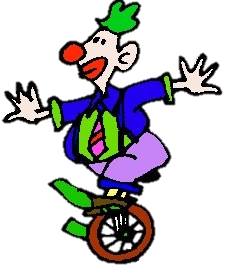 that
these
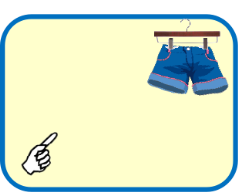 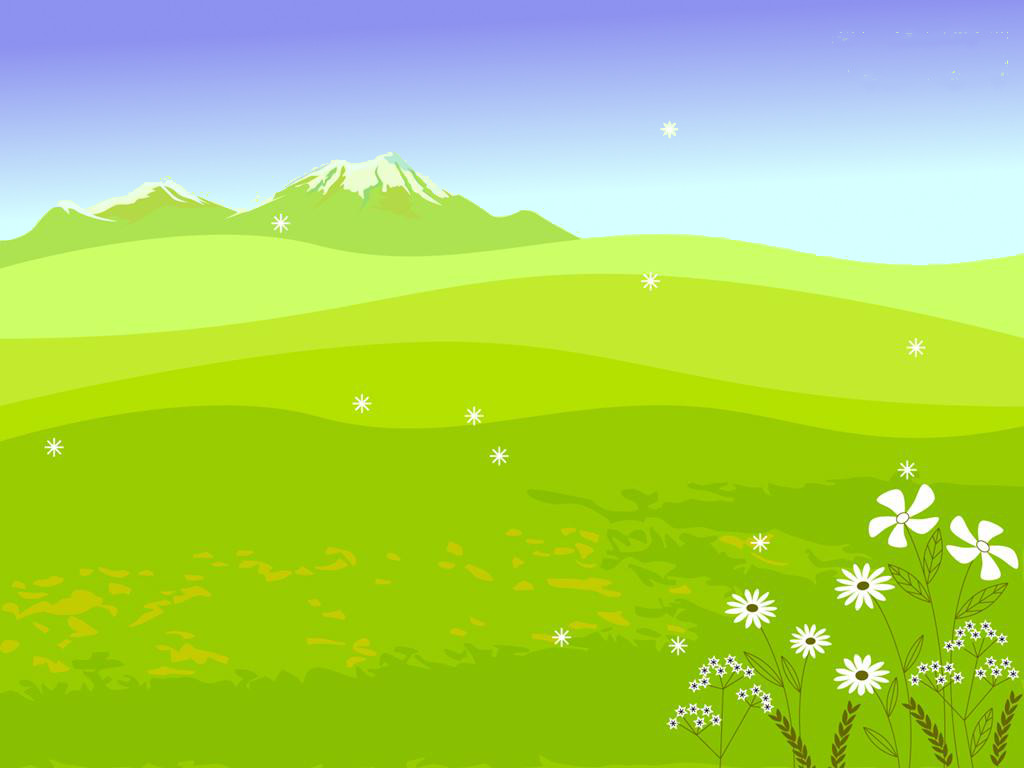 these
this
Those
_______ are my blue shorts.
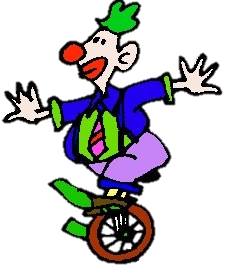 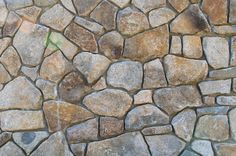 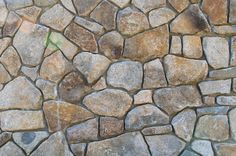 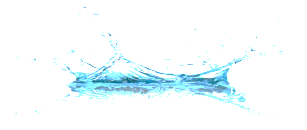 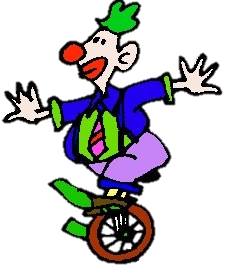 those
that
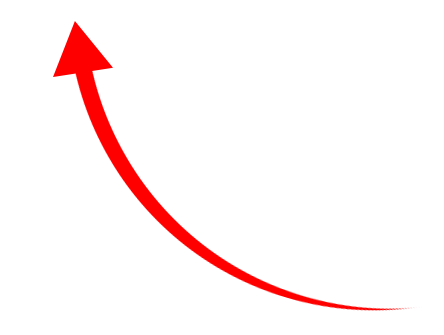 Let's wrap it up
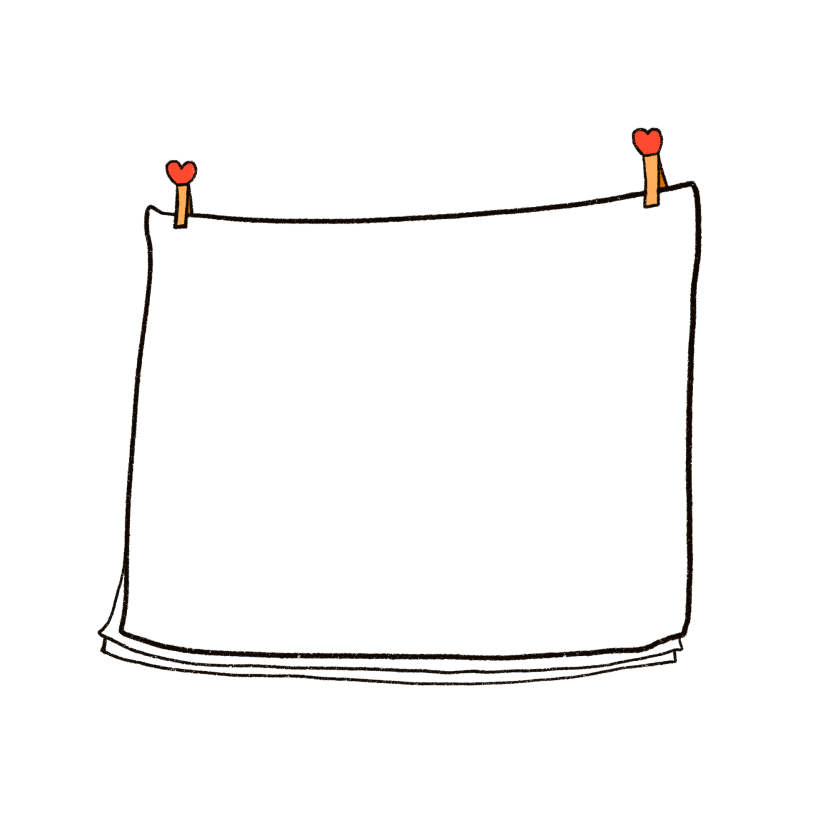 小口诀：
this 这个 表示近；
that 那个 表示远；
these 这些 表示近；
those 那些 表示远；
That is
（远）
Those are
单数
复数
This is
These are
（近）
Let's wrap it up
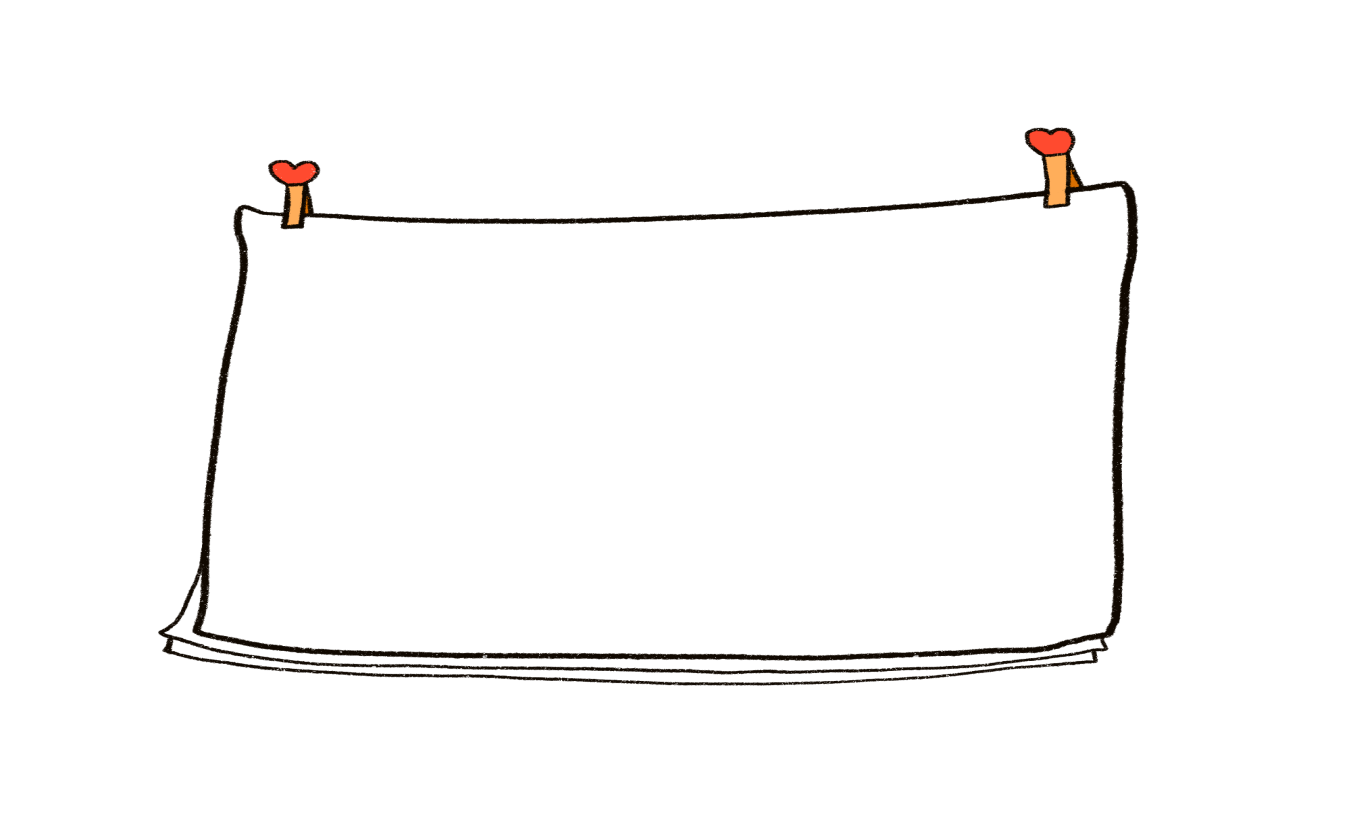 小口诀：
this/that+可数名词单数 + is

 these/those＋可数名词复数+are